Sirenian Enamel d13C and d18O Values: Differences with Latitude and Age
Mark T. Clementz, Department of Geology & Geophysics, University of Wyoming, Laramie, WY 82071
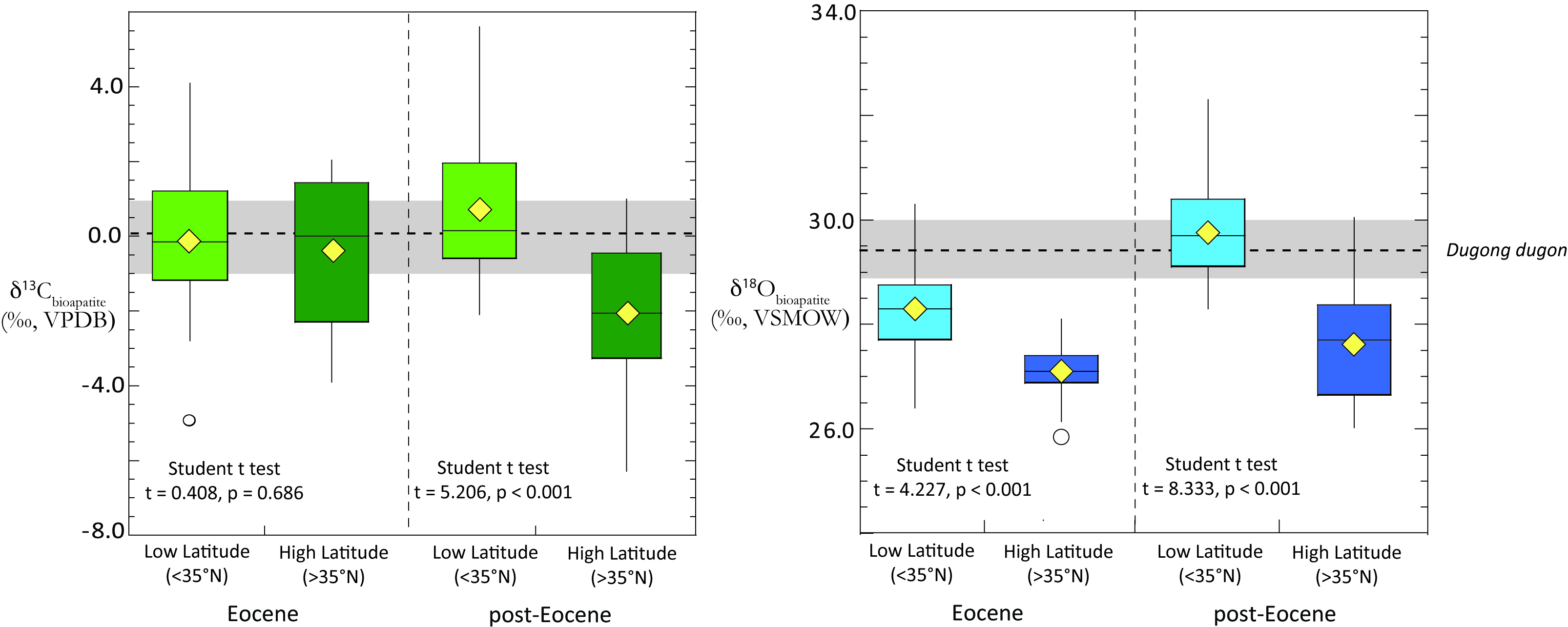 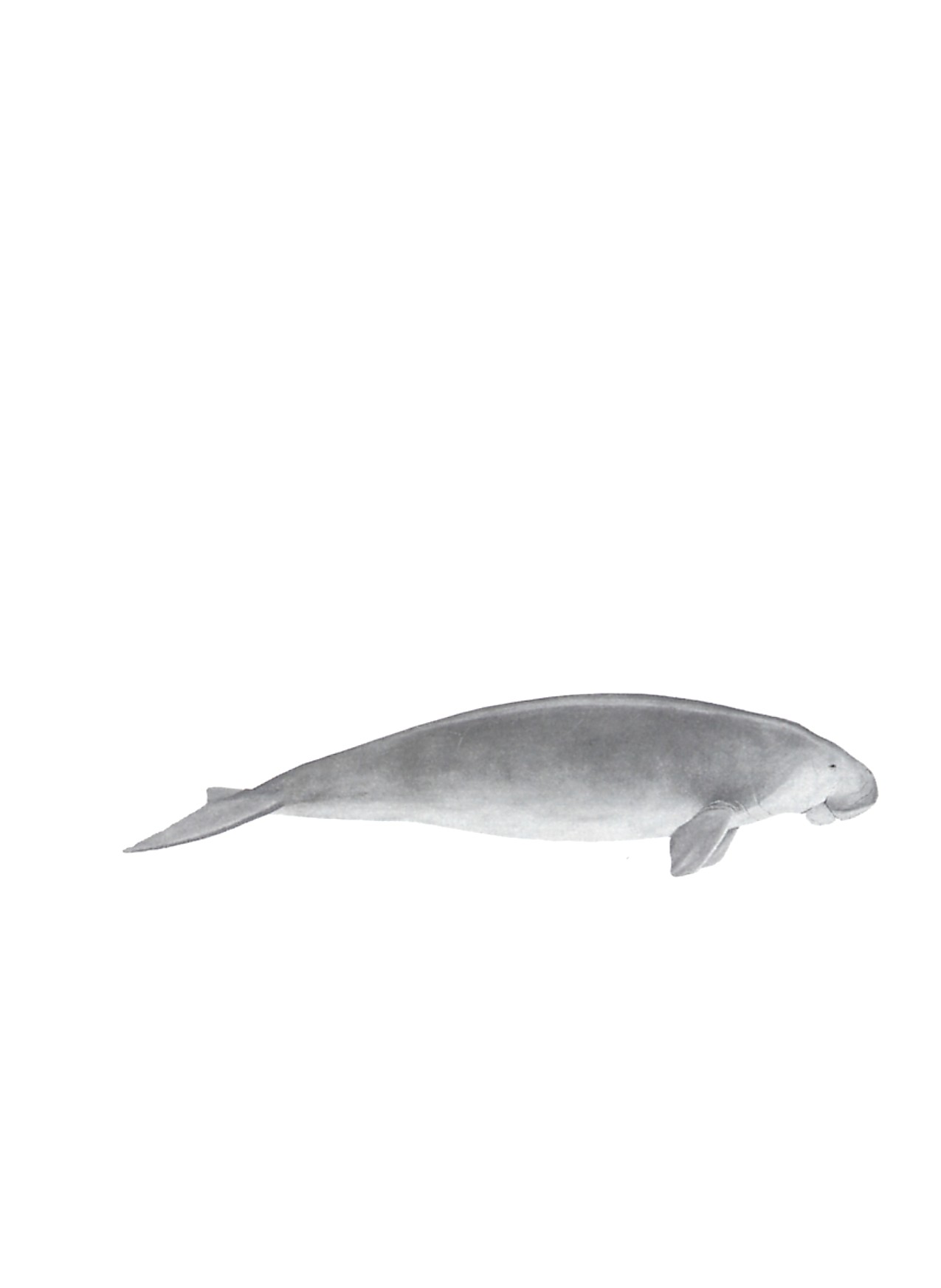 Oxygen Isotope Values
 Paleogene & Neogene – Significant difference detected between low and high latitudes 

 Neogene – The magnitude of offset between low and high latitudes greater than that for the Paleogene
Carbon Isotope Values
 Paleogene – No significant difference detected between low and high latitudes
 
 Neogene – Significant difference with latitude; may indicate increase in marine-freshwater mixing or changes in seawater DIC d13C values